5/9/25
5/9/25
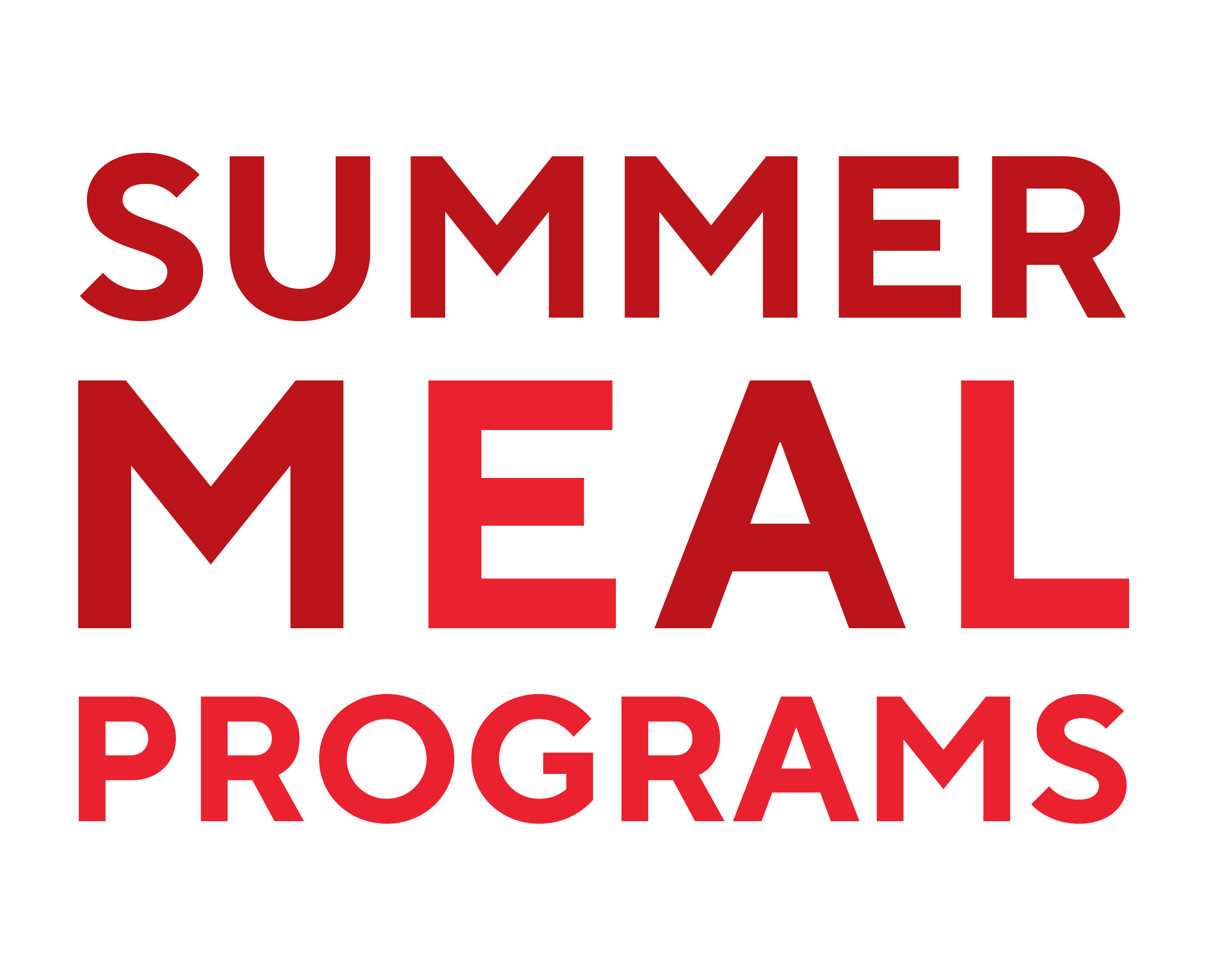 June 2025 Menu
Location: 1234 Street Number | Hours: 8am-4pm
5/9/25
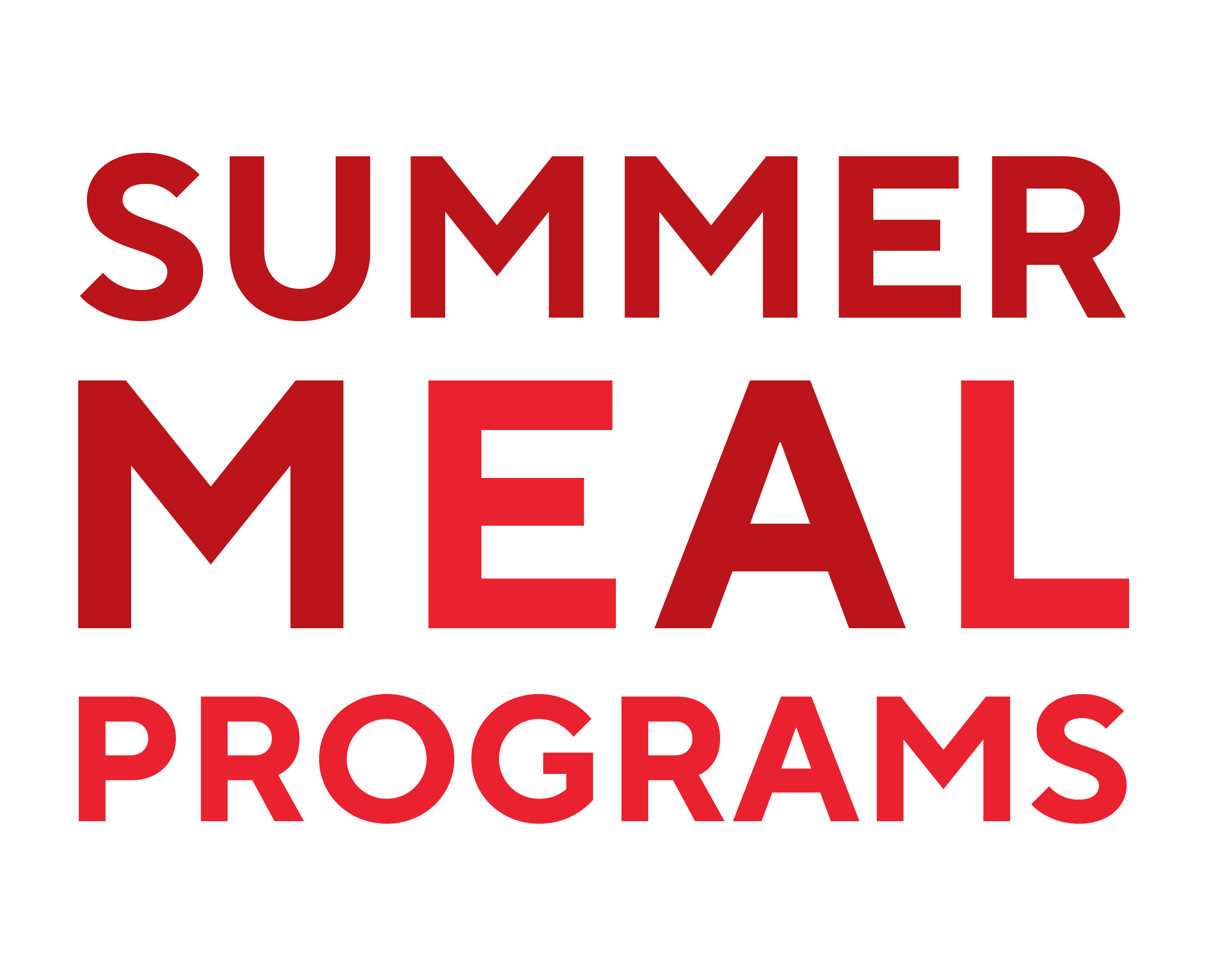 July 2025 Menu
Location: 1234 Street Number | Hours: 8am-4pm
5/9/25
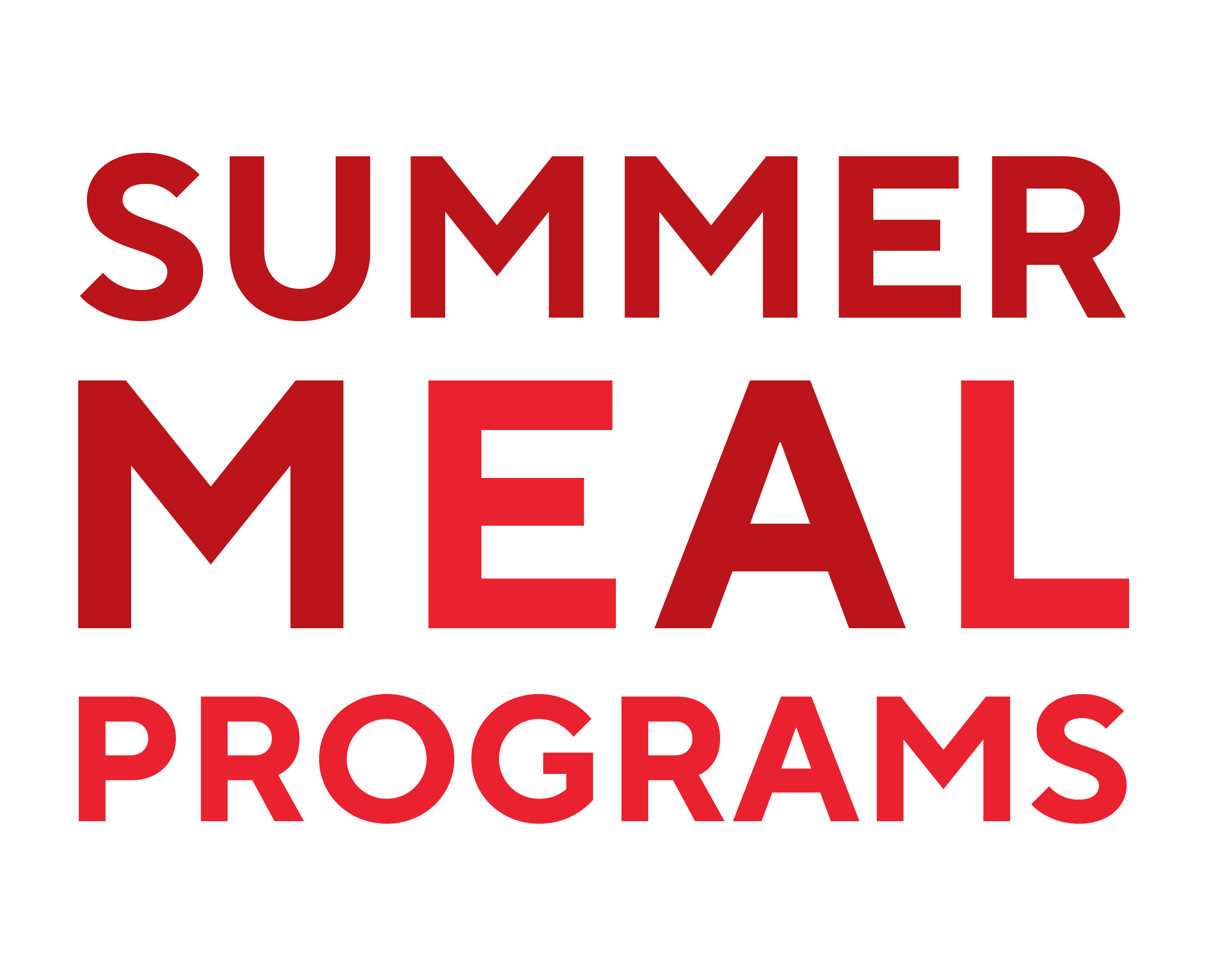 August 2025 Menu
Location: 1234 Street Number | Hours: 8am-4pm
31
5/9/25